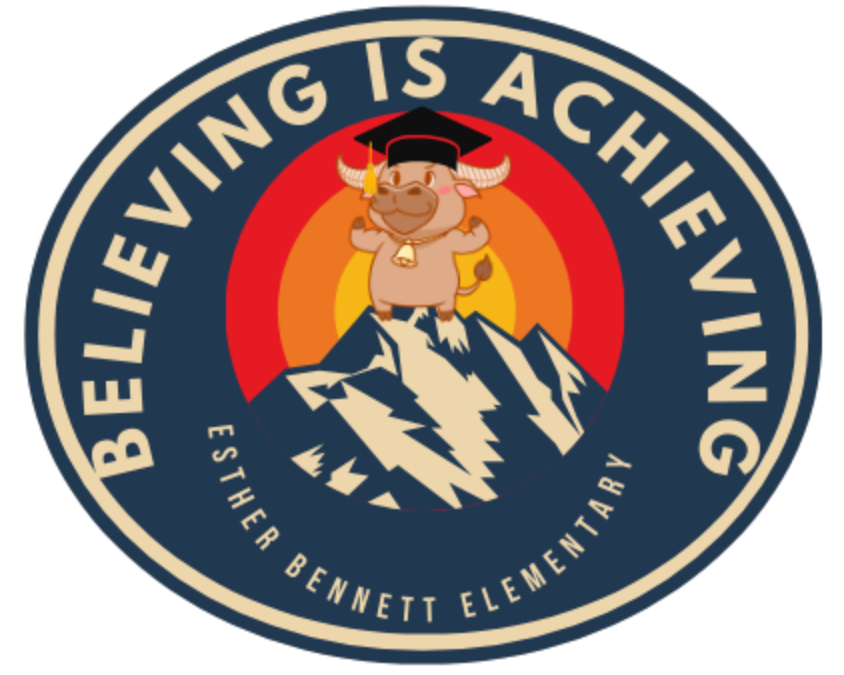 Welcome to Esther Bennett’s 
Back To School Night!

8/15/24
Introductions
Overview of Title I
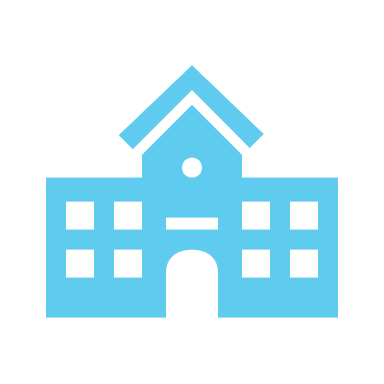 Title I is a federal-funded grant program that provides:
schools with additional academic support and learning to help students meet the state’s challenging academic standards.
opportunities for students at schools that have higher percentages of socioeconomically disadvantaged children
workshops and training opportunities for parents and families to increase their engagement in their children’s education.
[Speaker Notes: The purpose of Title I is to ensure ALL children have a fair, equitable and significant opportunity for a high-quality education and read, at a minimum, proficiency on state standards and assessments]
Sinopsus del título I​
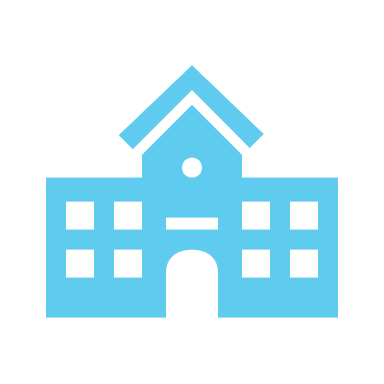 El Título I es un programa de subvenciones financiado por el gobierno federal que proporciona:​
escuelas con apoyo académico adicional y aprendizaje para ayudar a los estudiantes a cumplir con los desafiantes estándares académicos del estado.​
oportunidades para estudiantes en escuelas que tienen porcentajes más altos de niños desfavorecidos socioeconómicamente​
talleres y oportunidades de capacitación para padres y familias para aumentar su participación en la educación de sus hijos.​
[Speaker Notes: The purpose of Title I is to ensure ALL children have a fair, equitable and significant opportunity for a high-quality education and read, at a minimum, proficiency on state standards and assessments]
Title I FundsLos fondos de Título I
$212,293

Personnel (assistant principal and 2 teacher assistants), professional development, student school supplies, and technology.

Personal (Asistente del Director, asistente de maestros (2), entrenamiento de instrucción), Desarrollo Profesional, proveer materiales para los estudiantes, techniologia.

 A $15 increase in eligible per pupil funding

Un aumento de $15 en la financiacion elebible por alumno

Adjusted salaries and benefits as needed

Salarios y beneficios ajustados segun sea necesario
Requirements of a Title I School
[Speaker Notes: Title I schools must hold an Annual Title I meeting letting families know of their school’s participation in and explain the requirements of Title I, that there is a parent and family engagement policy, and that families have a right to be involved in the school.  Teachers must meet state certification and licensure requirements. Parents can ask for information on policies regarding student participation in assessments. Teachers will provide information about the high-quality curriculum and the types of academic assistance provided at the school.]
Requisitos de una escuela de Título I
[Speaker Notes: Title I schools must hold an Annual Title I meeting letting families know of their school’s participation in and explain the requirements of Title I, that there is a parent and family engagement policy, and that families have a right to be involved in the school.  Teachers must meet state certification and licensure requirements. Parents can ask for information on policies regarding student participation in assessments. Teachers will provide information about the high-quality curriculum and the types of academic assistance provided at the school.]
Parent and Family Engagement Policy
[Speaker Notes: Parents and families are invited to participate in the development and revision of the parent and family engagement policy. The policy will be available on the website before October 1 and will be revised in May for the following year.]
Family Engagement
Volunteers/Voluntarios
All applications must be turned in at least 3 weeks in advance for clearance.
Las aplicaciones deben ser entregadas con 3 semanas de anticipacion.

Coffee and Conversations/Café y Conversaciones
Dates will be coming in September. 
Las fechas llegarán para finales de septiembre. 

Contact Person: Hailey Pitts
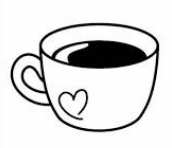 Parents’ Right-to-Know – School Level
[Speaker Notes: Parents can request information on any of these items and the school has to provide it in a timely manner. Report cards quarterly. Information on State and Local Assessments – parents can request more information on state and local assessments, i.e., practice tests, MAP, Brigance, ACT, etc.]
El derecho a saber de los padres-nivel escolar
[Speaker Notes: Parents can request information on any of these items and the school has to provide it in a timely manner. Report cards quarterly. Information on State and Local Assessments – parents can request more information on state and local assessments, i.e., practice tests, MAP, Brigance, ACT, etc.]
“Parents’ Right to Know”

The Washoe County School District is committed to following all guidelines as established under the Every Student Succeeds Act, which is in effect during the 2024-25 school year.

You have the right to:

Know the level of achievement their child attained on each of the state academic assessments

Request information on the professional qualifications of your student’s classroom teachers, which should include meeting applicable NV state certification and licensure requirements for the grade levels and subject areas in which the teacher provides instruction. This would include teaching under emergency or other provisional status and is teaching in the field of discipline of the certification.

Request Information on the paraprofessionals (teacher aides, teacher assistants, etc.) providing services to your child. Paraprofessionals should meet one of the minimum requirements, which is a minimum of 48 college credit hours, an associate degree (or higher), or score at least 460 on the Parapro Assessment.

Be provided timely notice that your child has been assigned or taught for 4 or more consecutive weeks by a teacher with limited State certification or licensure.

Be provided information on each assessment required by the state and the school district. The information must include: 1. Subject matter assessed 2. Purpose of the assessment 3. Source of the requirement, and if information that includes a) Length of time expected and schedule for the assessments b) Time and format for disseminating results.

Request information regarding any State or local educational agency policy regarding student participation in any mandated assessments. The information must include a policy, procedure, or parental right to opt the child out of such assessment, where applicable.


The information regarding teacher’s qualifications in accordance with the Every Student Succeeds Act may be obtained through the school district. Please feel free to contact the WCSD Title I office or The Human Resources Department if you have any questions.
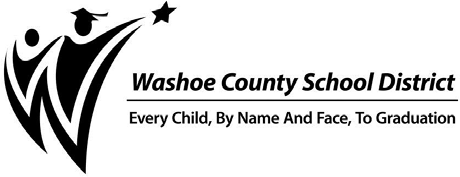 Cer tificate No. 4143
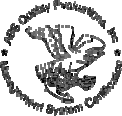 [Speaker Notes: Families will be receiving a letter similar to this in English and Spanish. Please contact the school or district if you would like more information.]
“DERECHOS DE CONOCIMIENTO DE PADRES”

El Distrito Escolar del Condado de Washoe está comprometido a seguir las pautas establecidas De la Ley Cada Estudiante Triunfa, la cual está vigente durante el año escolar 2024-2025.

Usted tiene derecho a:

Conocer el nivel de logro de su hijo en cada una de las evaluaciones del estado académico.

Solicitar información sobre las calificaciones profesionales de los maestros de su hijo en el salón de clases, las cuales deben incluir cumplir con los requisitos de certificación y licenciatura estatales de NV para los niveles de grado y áreas temáticas en las que el maestro proporciona instrucción. Esto incluye la enseñanza en estado de emergencia u otro estado provisional y está enseñando en el campo de la certificación de disciplina.

Solicitar información sobre los para-profesionales (auxiliares de maestros, asistentes de maestros, etc.) que proveen servicios a su hijo. Los para-profesionales deben cumplir con uno de los requisitos mínimos, que es un mínimo de 48 horas de crédito universitario, un título de asociado (o superior), o puntuación de al menos 460 en la Evaluación Parapro.

Recibir aviso oportuno de que su hijo ha sido asignado o enseñado por 4 o más semanas consecutivas por un maestro con una certificación o licencia limitada del Estado.

Se le proporcionará información sobre cada evaluación requerida por el estado y el distrito escolar. La información debe incluir: 1. Asunto evaluado 2. Propósito de la evaluación 3. Origen del requisito y si la información incluye a) Tiempo esperado y calendario para las evaluaciones b) Tiempo y formato para difundir los resultados.

Solicitar información sobre cualquier agencia educativa estatal o local con respecto a la participación de los estudiantes en cualquier evaluación obligatoria. La información debe incluir una política, procedimiento o derecho de los padres de optar al niño fuera de dicha evaluación, cuando sea aplicable.

La información con respecto a las calificaciones del maestro de acuerdo con la Ley Cada Estudiante Triunfa se puede obtener a través del distrito escolar. Por favor, no dude en ponerse en contacto con la Oficina del Título I del WCSD o El Departamento de Recursos Humanos si tiene alguna pregunta.
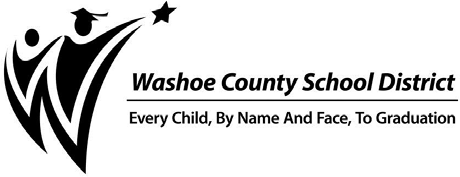 Cer tificate No. 41433
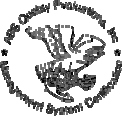 Interventions/Intervenciones
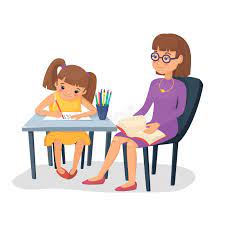 Tier 3
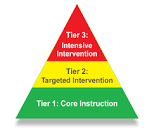 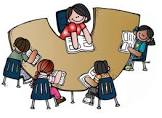 Tier 2
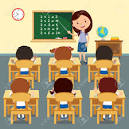 Tier 1
School Performance PlanPlan de Desempeño Escolar
Assessments
State
SBAC (3rd-5th)

District
iReady (K-5th)
MAP Reading (K-3rd )
ACCESS (EL Students)
School Wide
Grade level common assessments (K-5th)
SLO-Student Learning Objectives (K-5th)
iReady (K-5th)
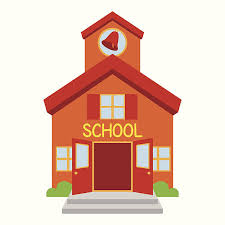 School starts at/Escuela empieza 8:55
School ends/Escuela termina 3:00
Early release Wednesday/Miercoles Salida Temprano 2:15
Bell to bell instruction/Instruction de campana a campana
Impacts star rating/Impacta la Calificacion de estrella
Students are considered chronically absent when they miss more than 10% of instructional days/Se considera que los estudiantes estan ausentes cronicamente cuando pierden mas del 10% de los dias de instruction
Please make every effort to schedule appointments outside of school hours/Haga todo lo possible para programar citas fuera del horario escolar
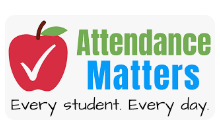 [Speaker Notes: Bell to bell school, from the time students arrive to when they leave, we are instructing.
It is important for students to be on time, and we discourage early pickup.
Our supports and instruction only matter if your child is here.
It is also part of our school performance plan; it impacts our star rating. 
Students are also considered chronically absent if they have missed more than 10% of instructional days.
Therefore, we ask that you make every attempt to make appointments outside of school hours.
We look forward to partnering with you in achieving our attendance goals.]
Conference Weeks
Fall/Otono
October/Octubre 18, 21-24, 2024

Spring/Primavera
February/Febrero 24-28, 2025

School Day Releases at/Salida Temprano 12:50
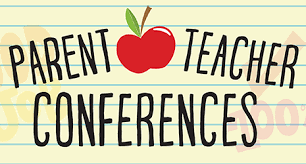 Clubs: 3rd - 5th 
Student Voice
Yearbook
Robotics 
Soccer 
Cheerleading 
Girls On the Run
Chess
Clubs: 1st – 3rd  
Gardening
Events 
Fall Harvest Festival 9/24/24​
Movie Night 12/10/24
Spring Talent Show 4/22/25
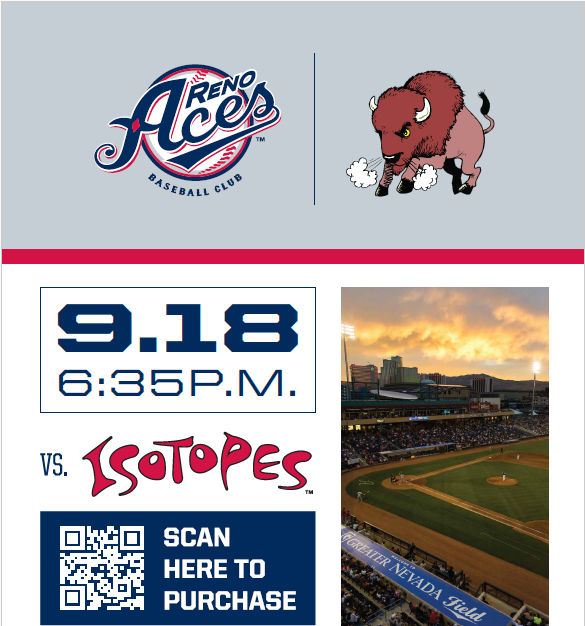 Classrooms
Third Grade
Kevee Doerr C1
Stephanie Henkes C3
Elizabeth Avila C5
Shelly Kindness C6

Fourth Grade
Brandon Wimbley D1
Denver Nelson D4
Jessie Gil C2

Fifth Grade
Cameron Heinz D3
Becky Schmidt D5
Moya Tsatsos D6
Larissa Angella C4

CLS: Heidi Fishel D2
SIP: Marell Kemp/Shanna Moller M1
Kindergarten
Lindsay Ralph K1
Jo Spidahl K2
Riley Nelson A1

First Grade
Michelle Murillo B3
Kaitlyn Lancaster B5
Gianna Nelson B7
Emily Reed B9

Second Grade
Nicole Asdrubale-Born B6
Emily Good B8
Heather Sirotek B10
Vera Adams B11
Serena O’Neal B12
[Speaker Notes: Nicole]
Thank you for coming!

Student/Parent Handbook coming soon!

You may visit classrooms! 
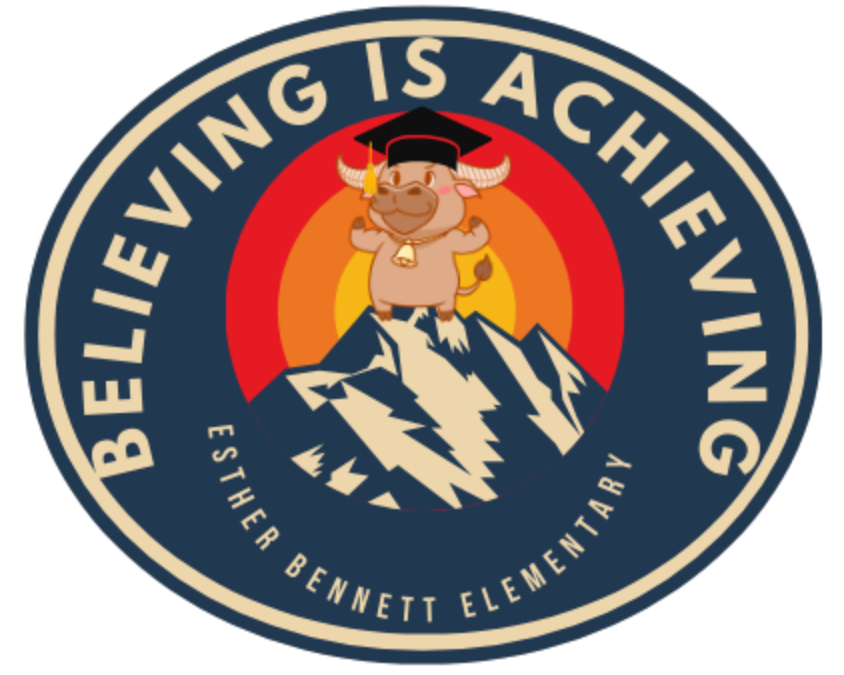